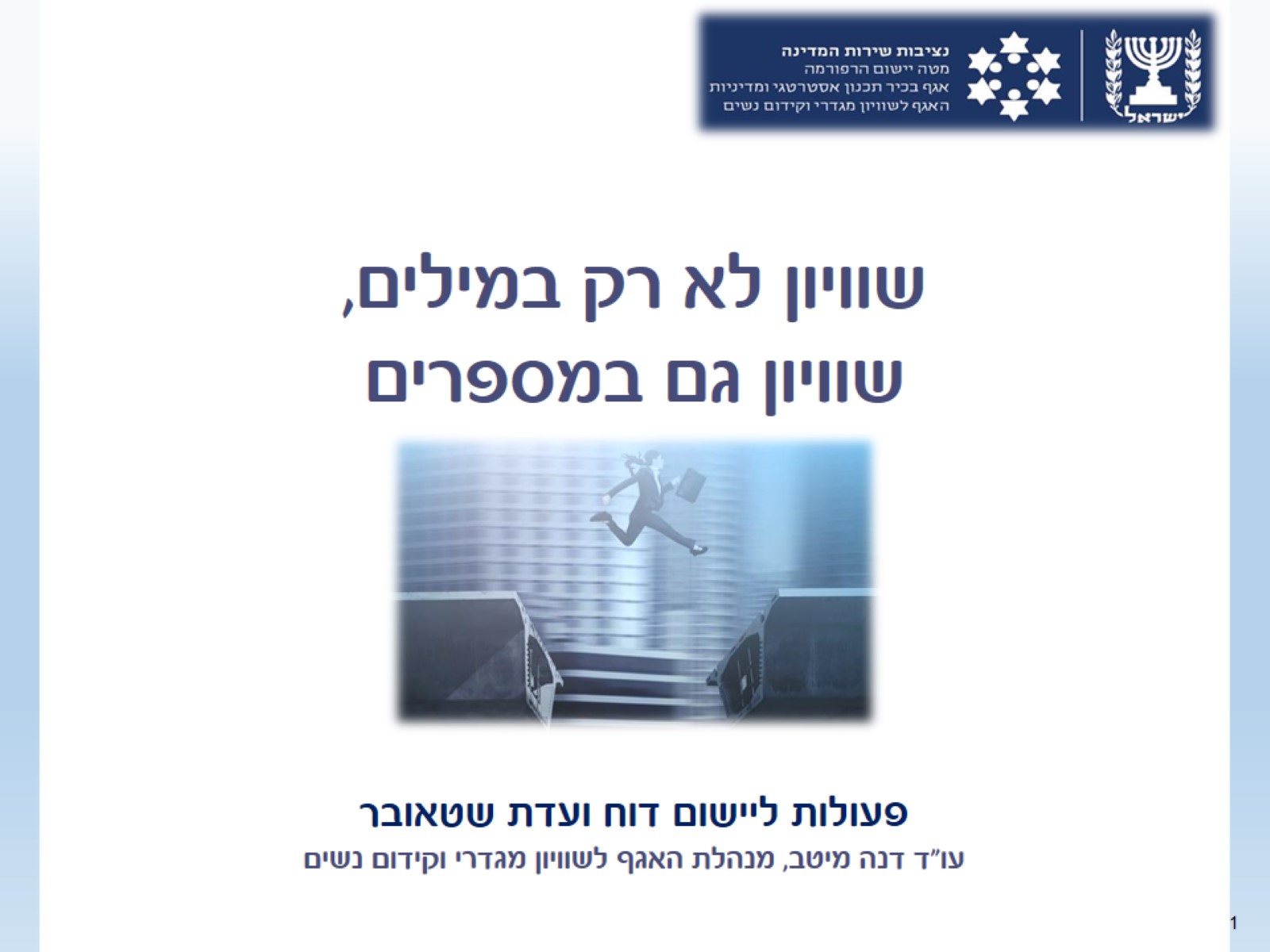 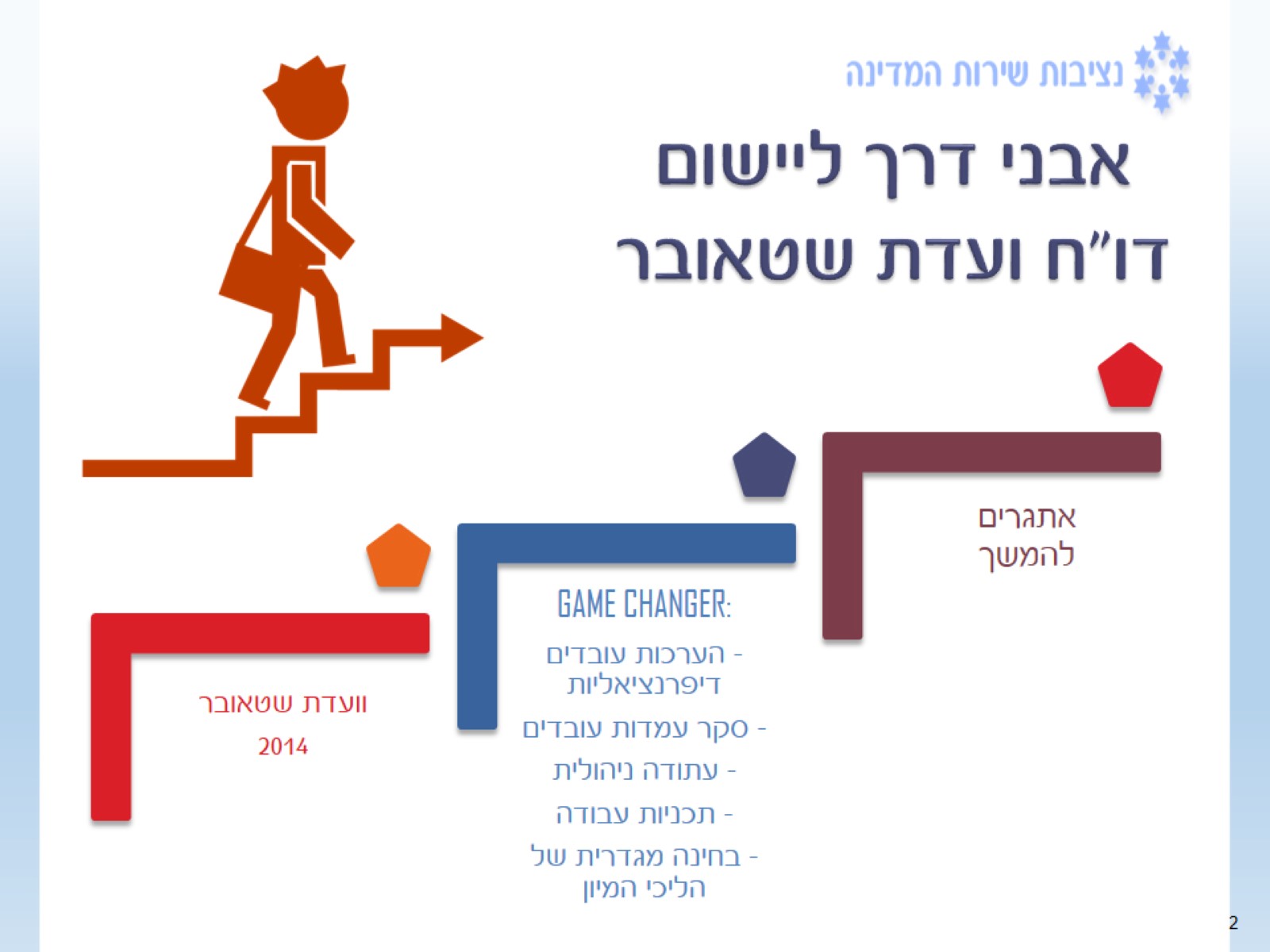 אבני דרך ליישום דו"ח ועדת שטאובר
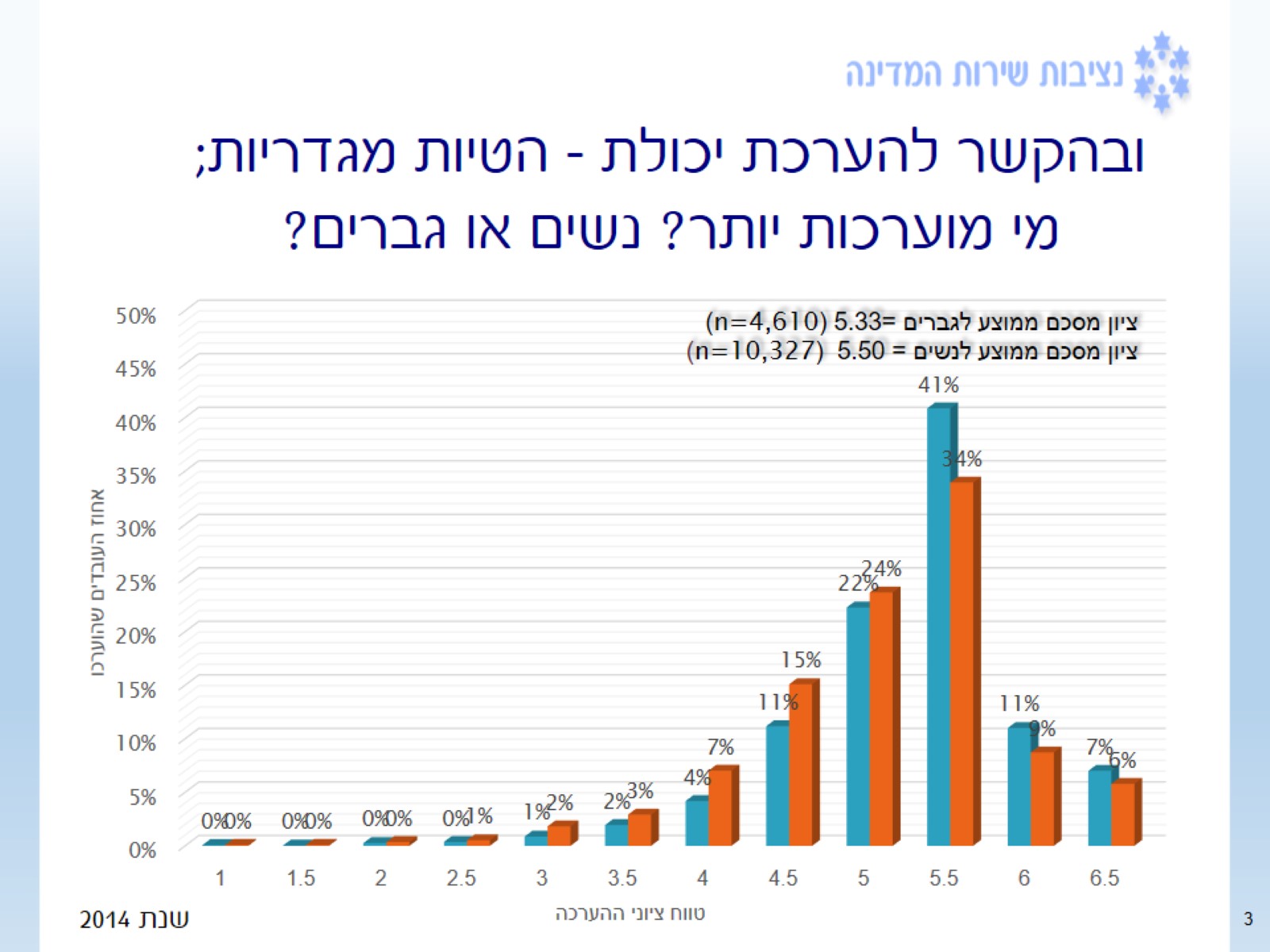 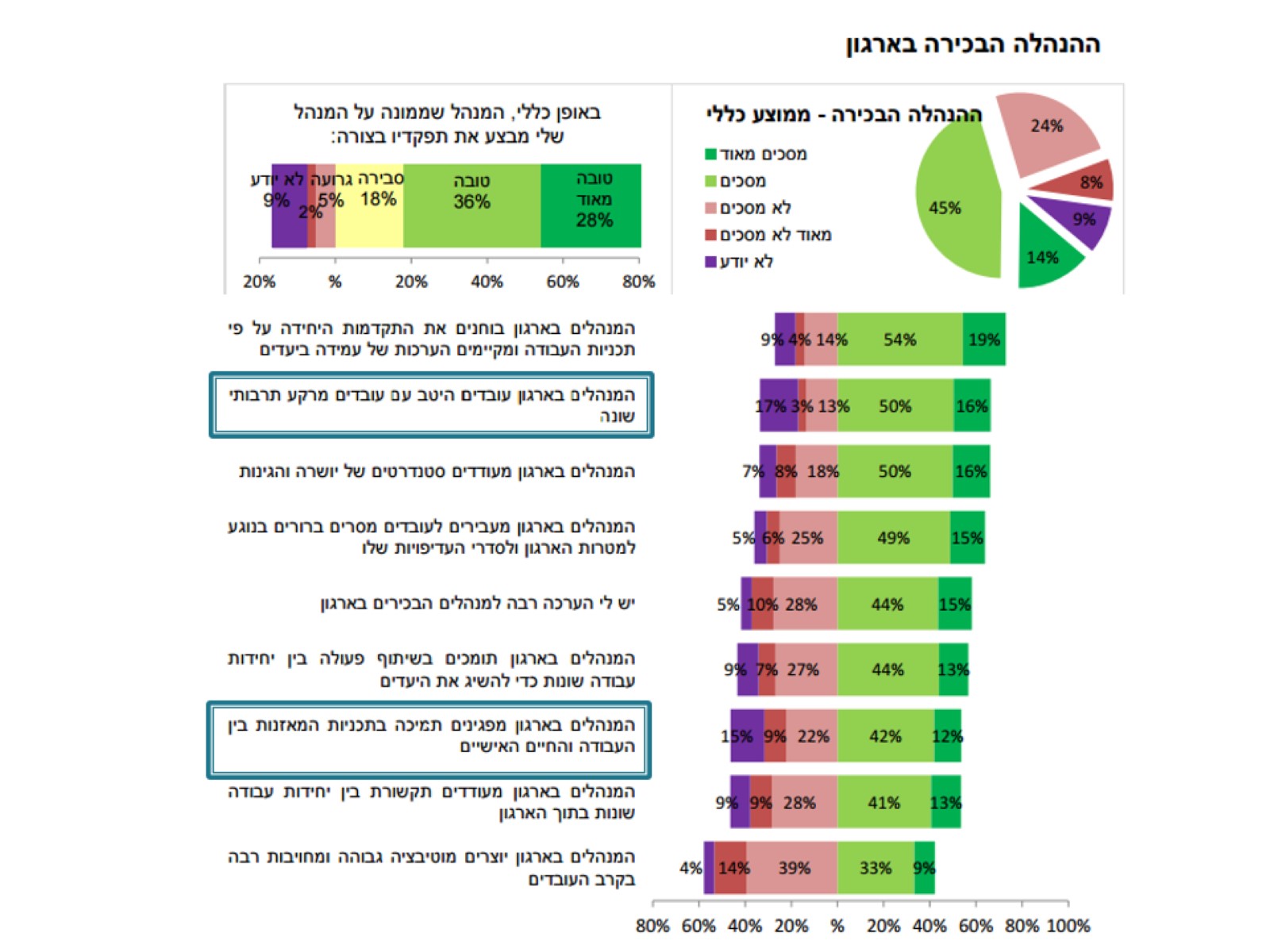 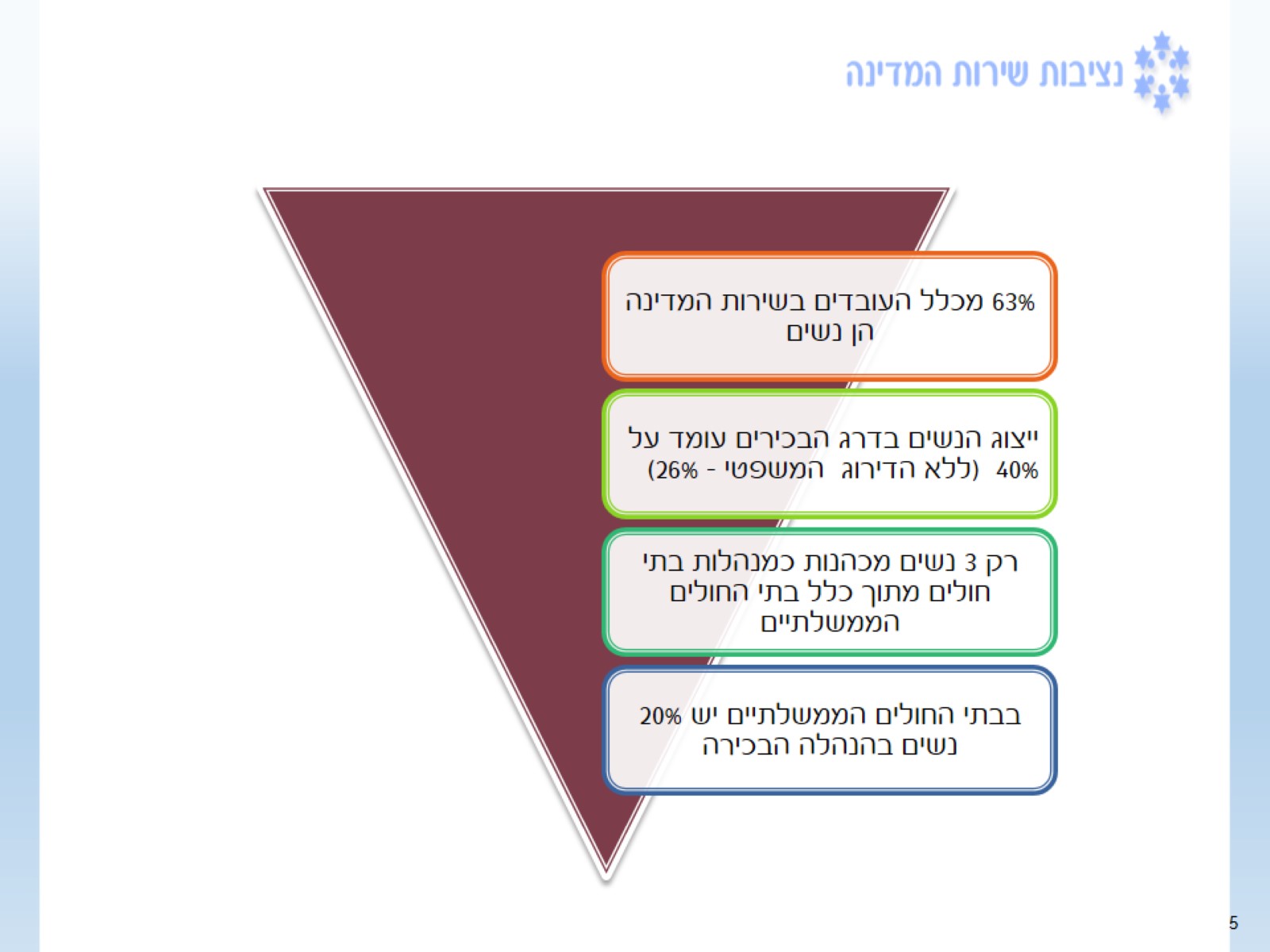 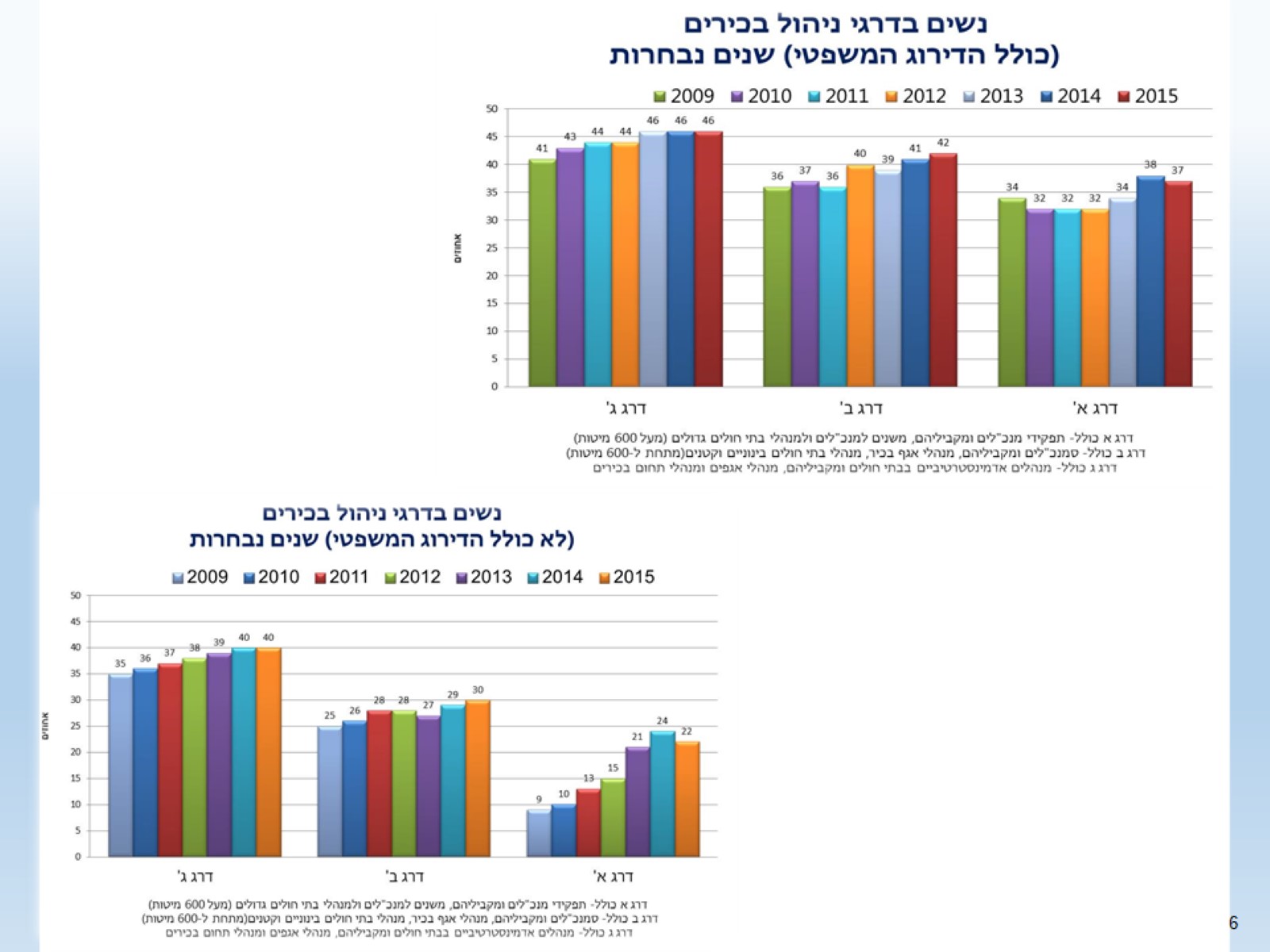 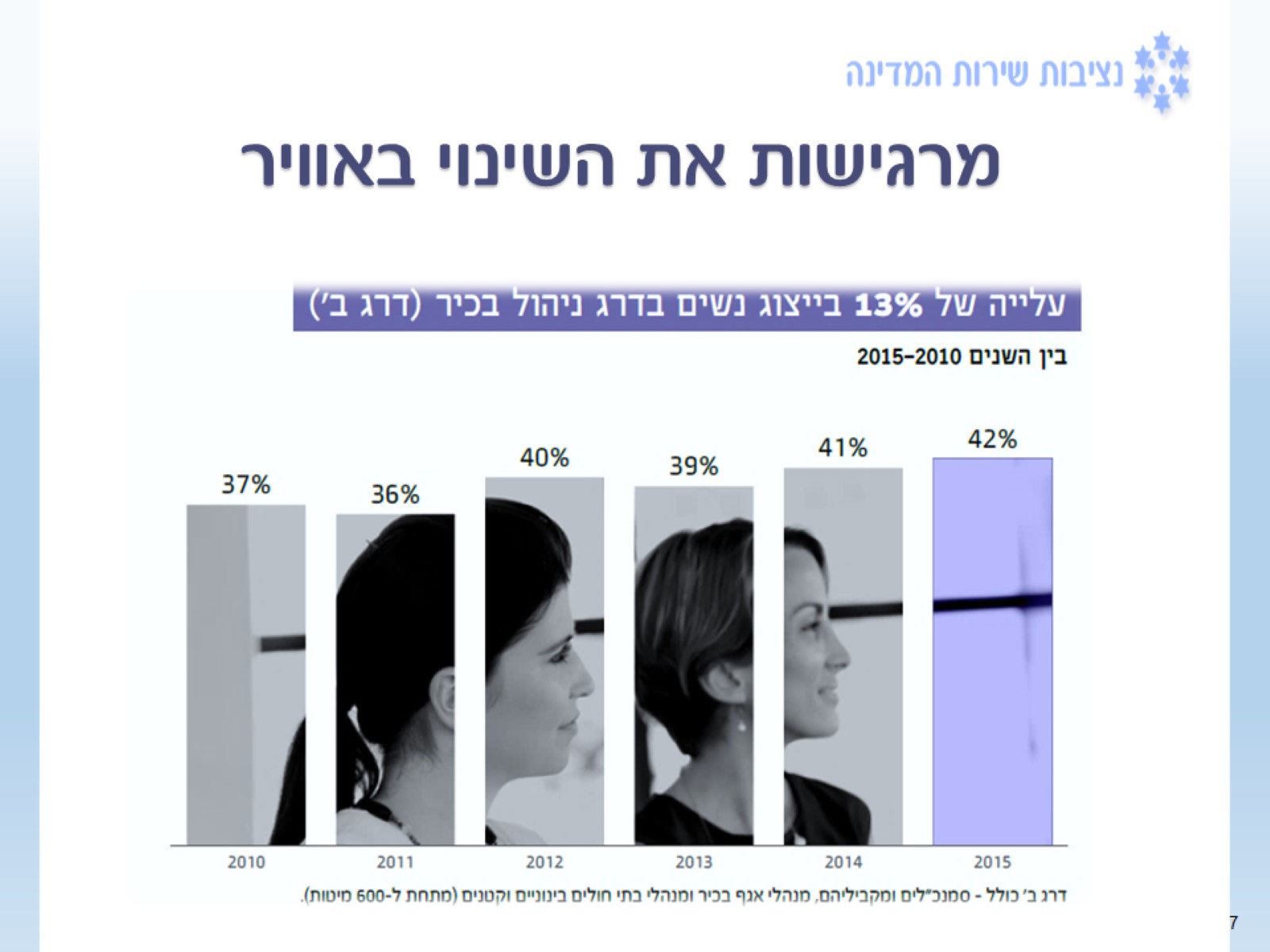 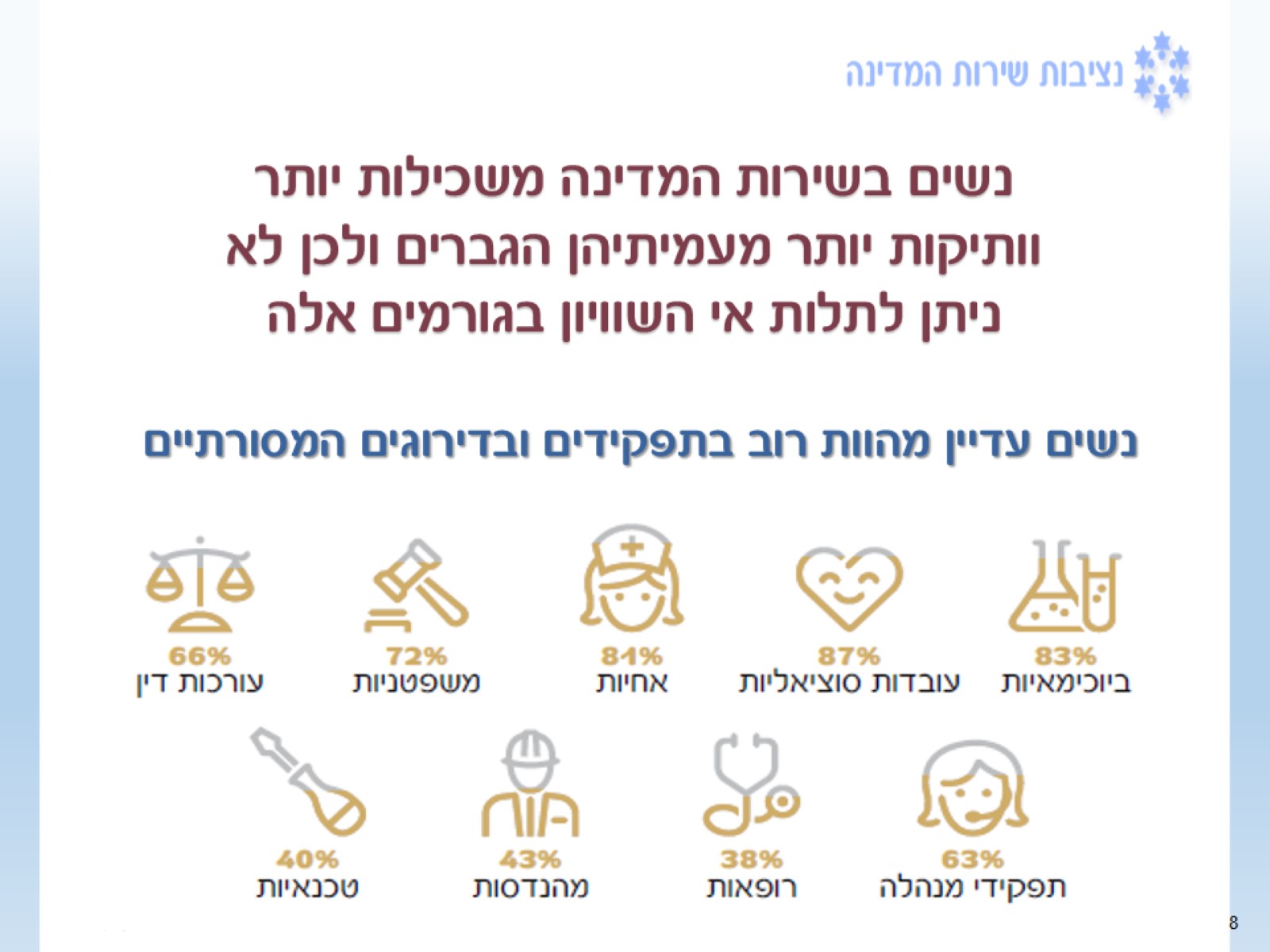 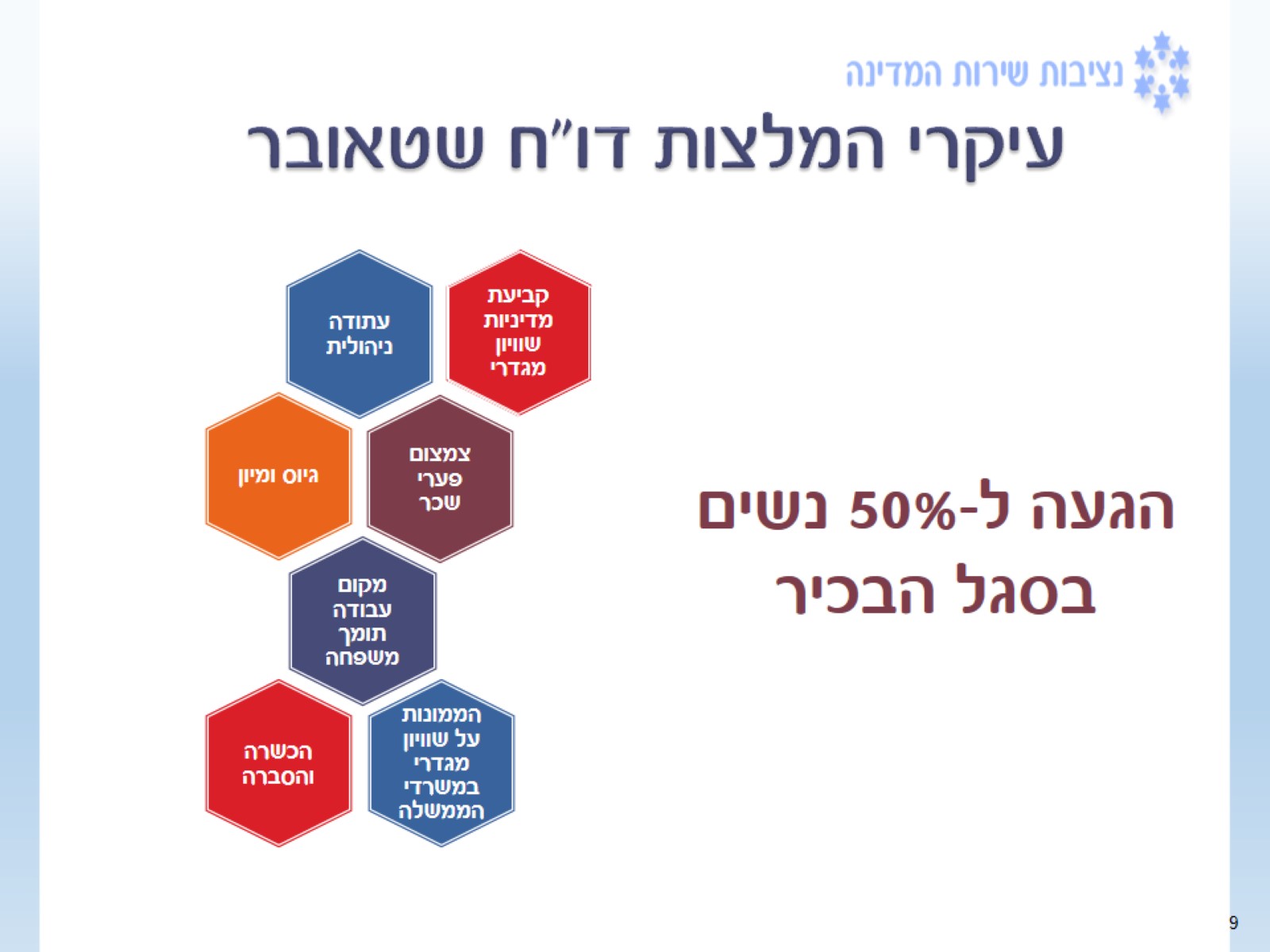 עיקרי המלצות דו"ח שטאובר
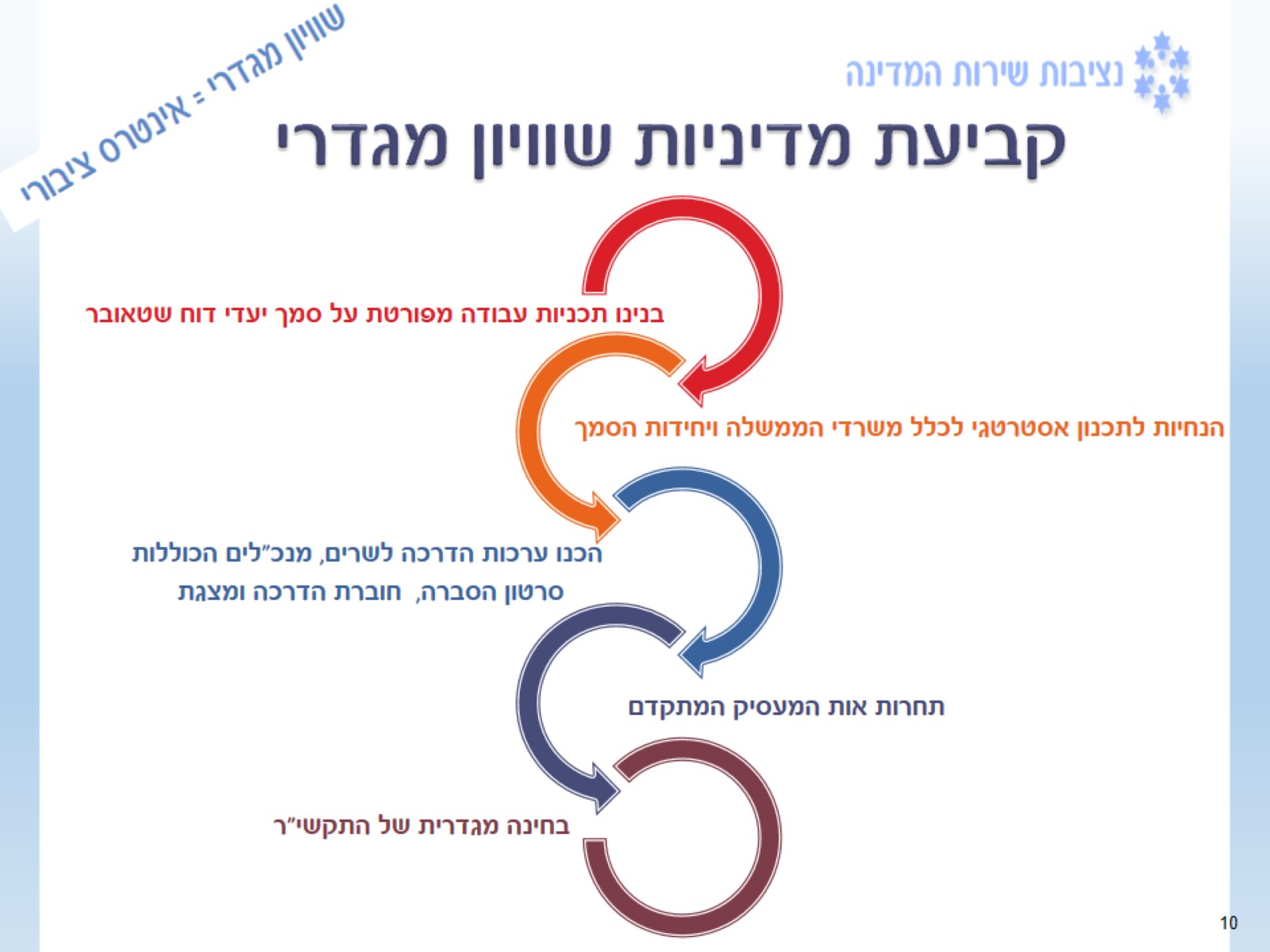 קביעת מדיניות שוויון מגדרי
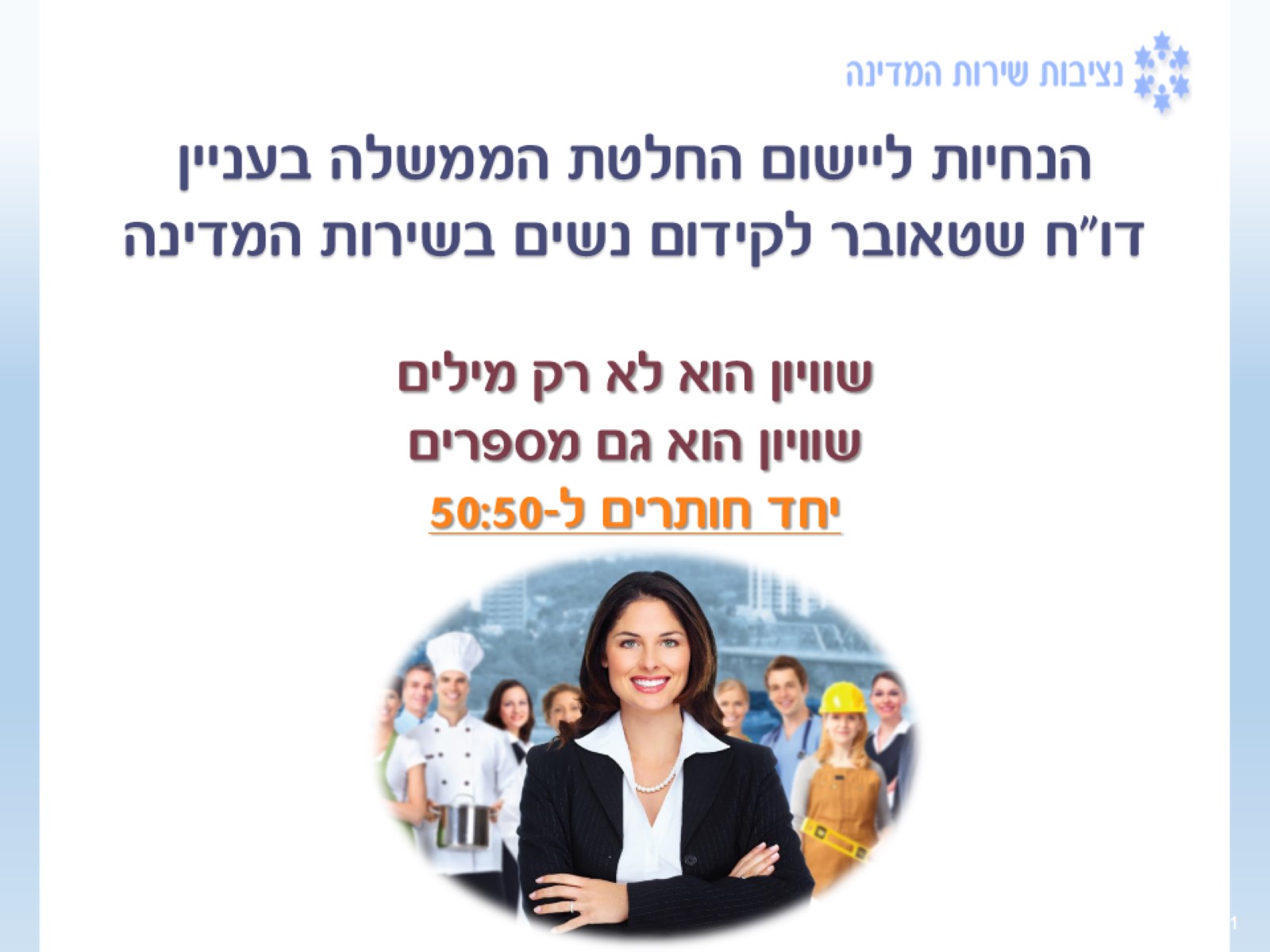 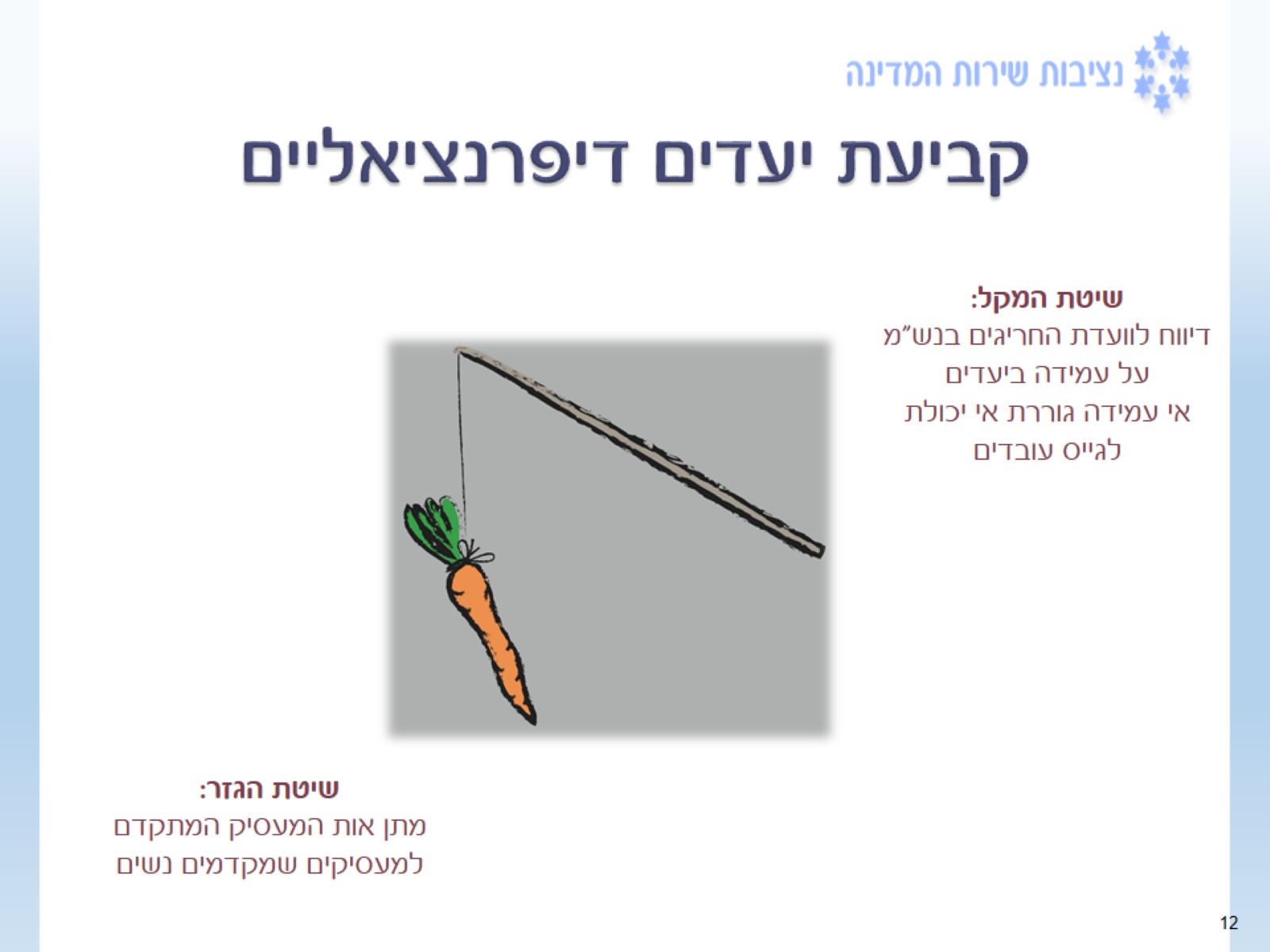 קביעת יעדים דיפרנציאליים
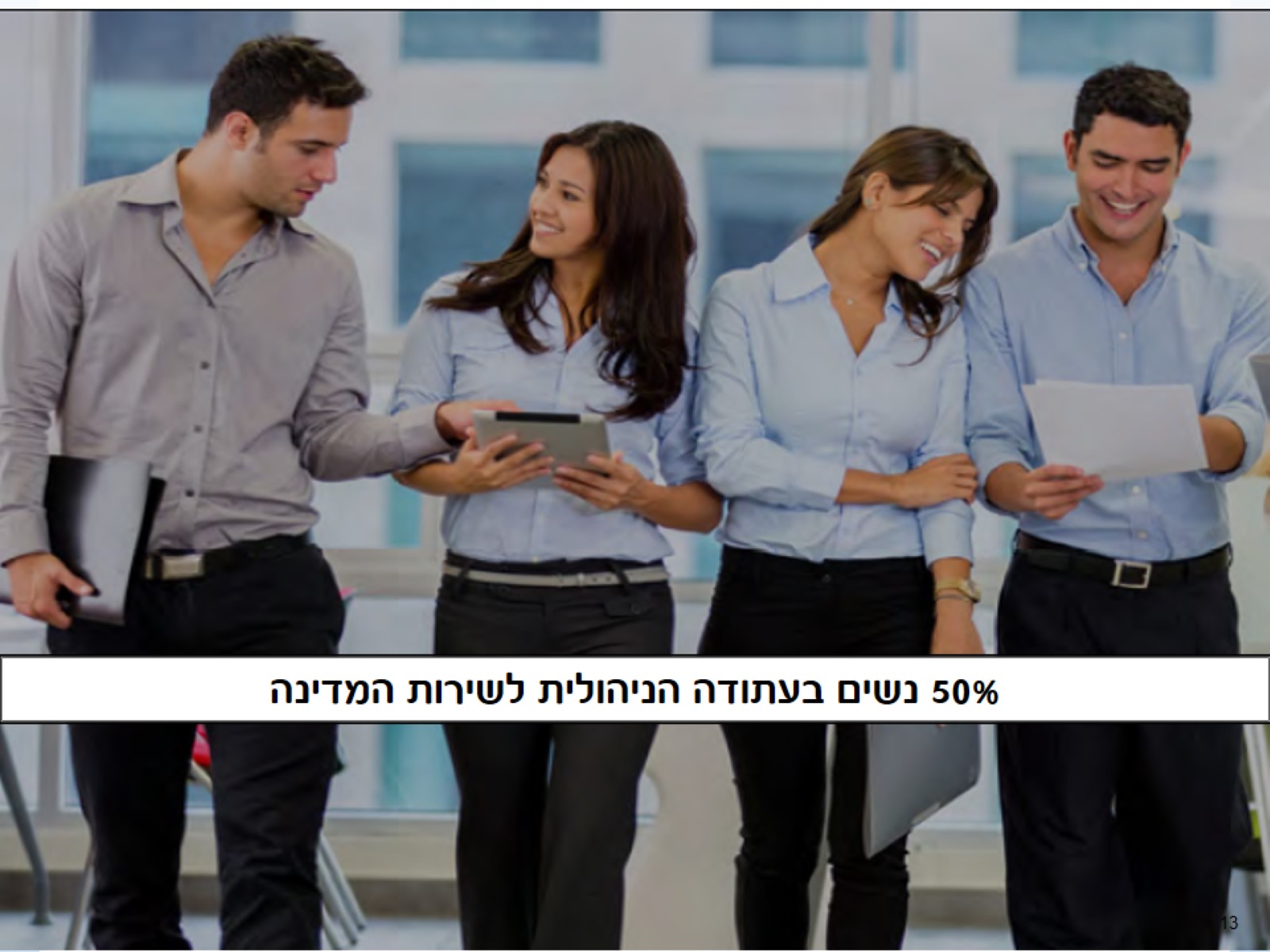 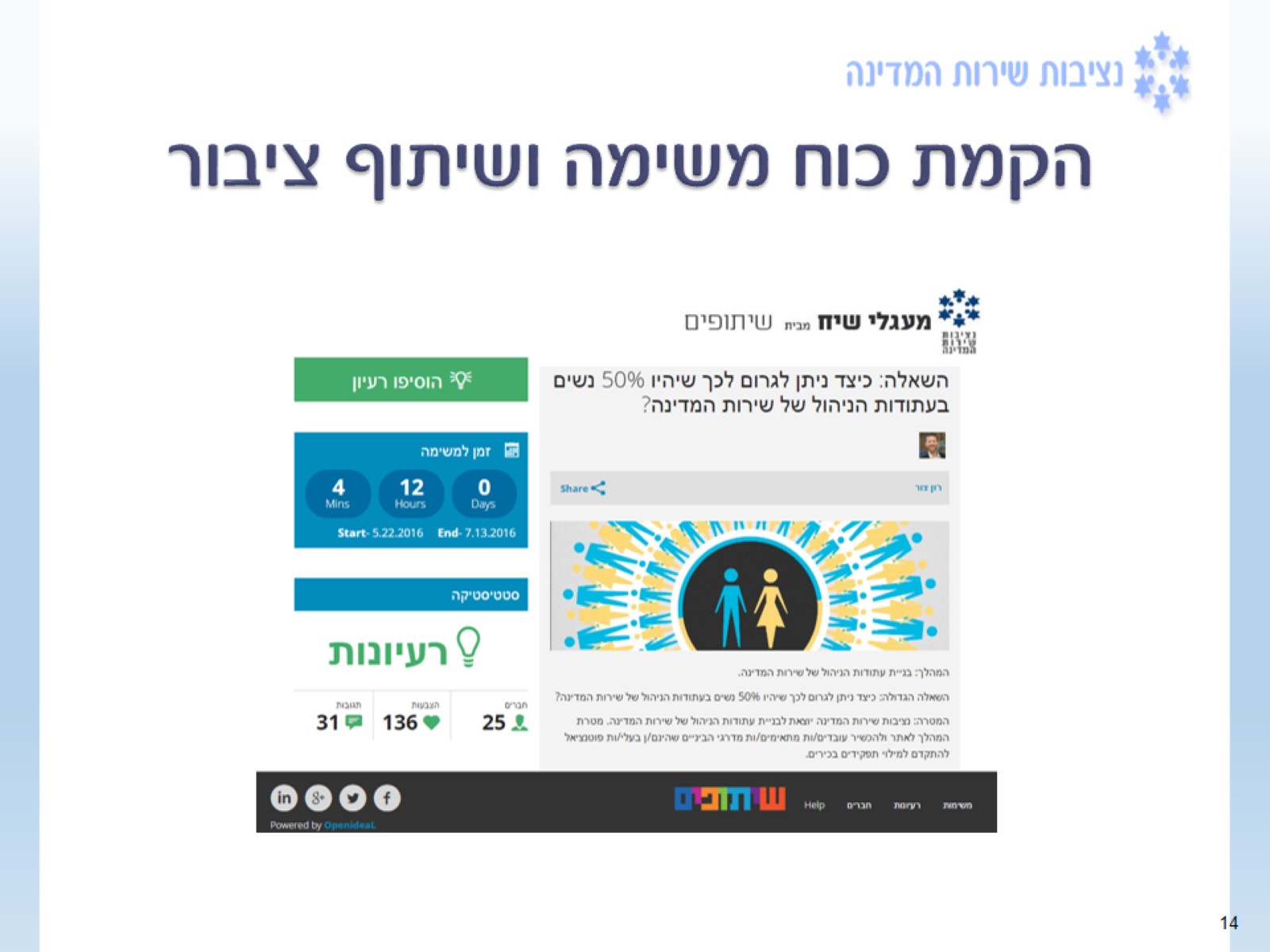 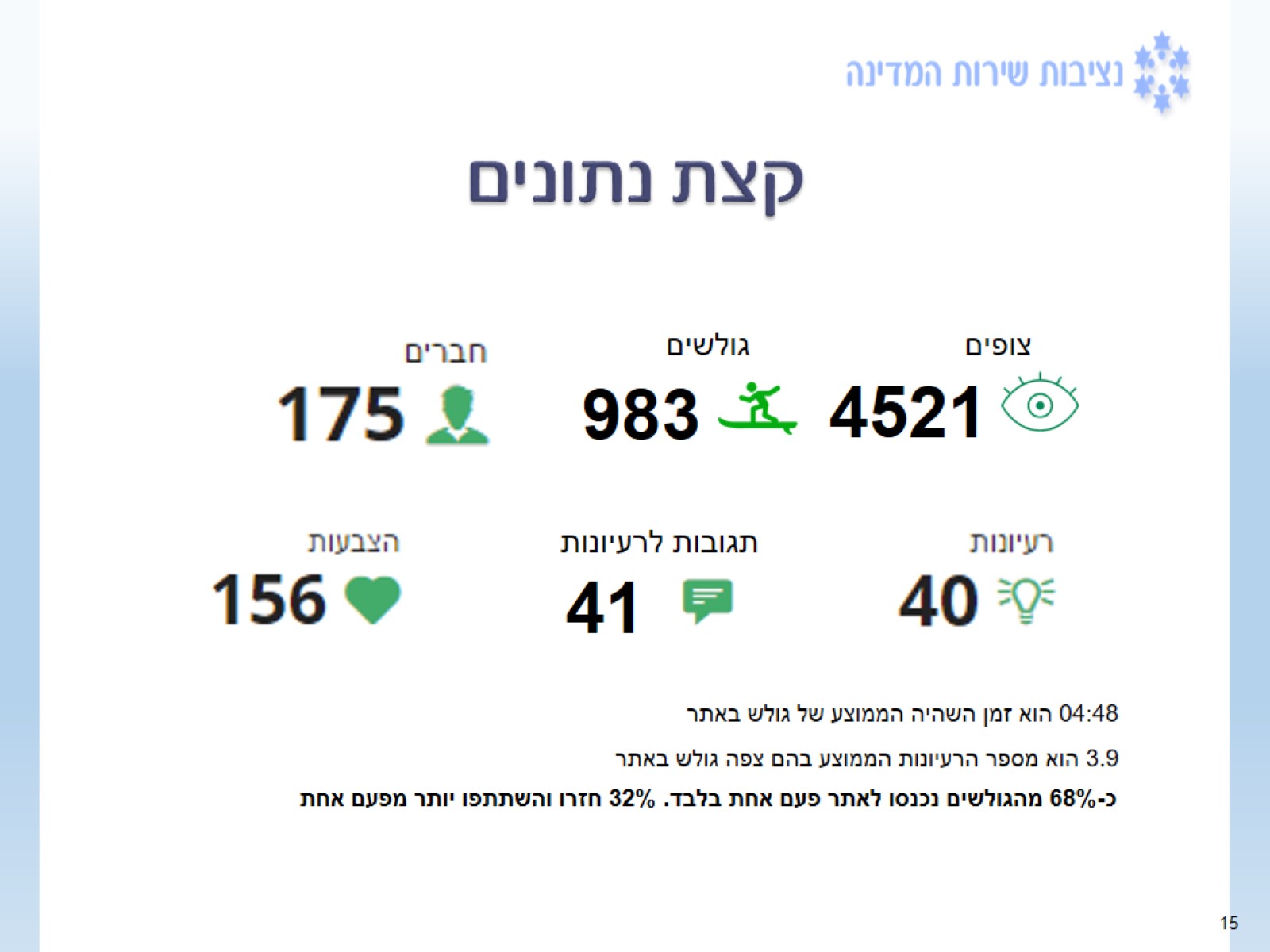 קצת נתונים
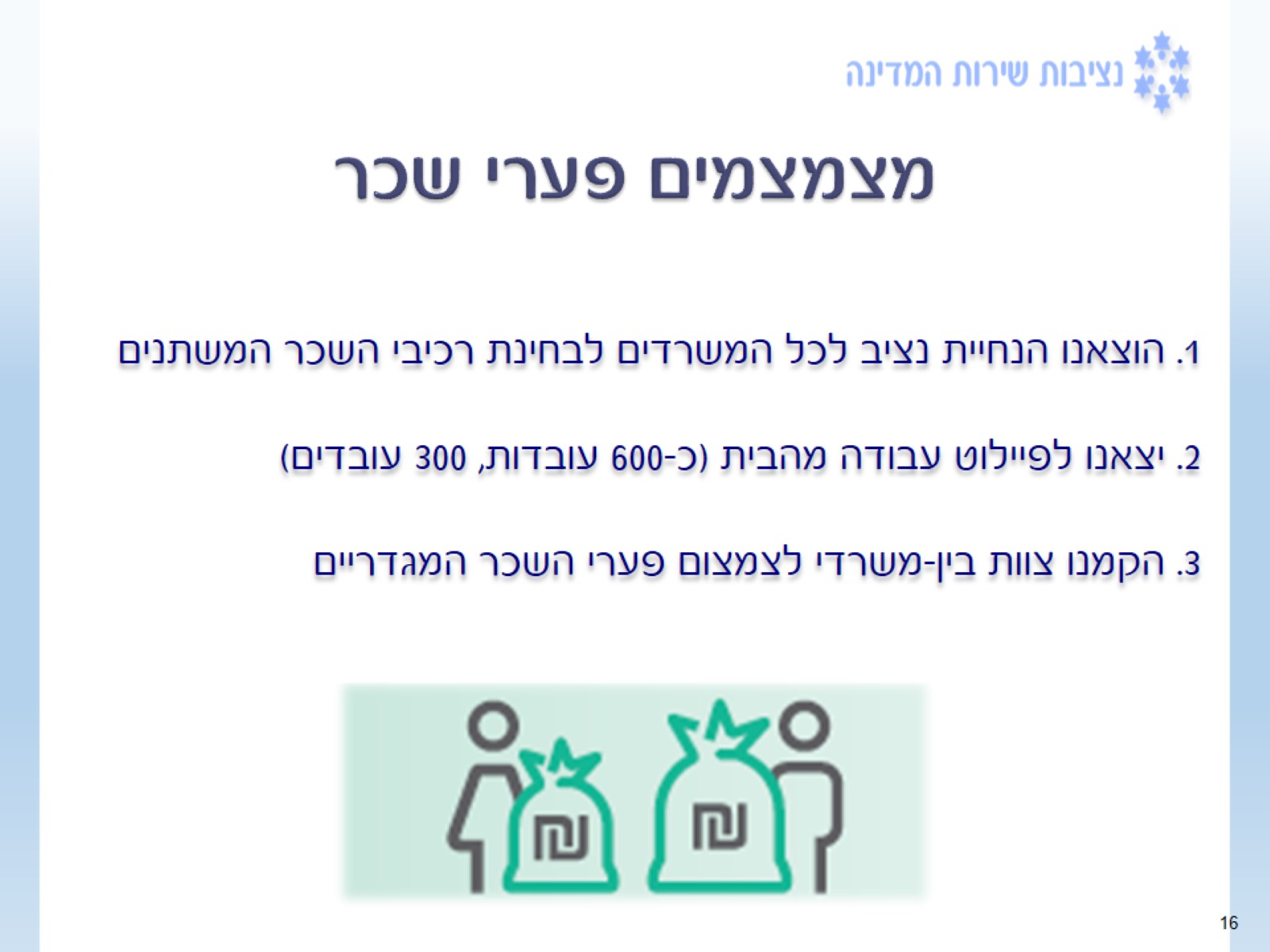 מצמצמים פערי שכר
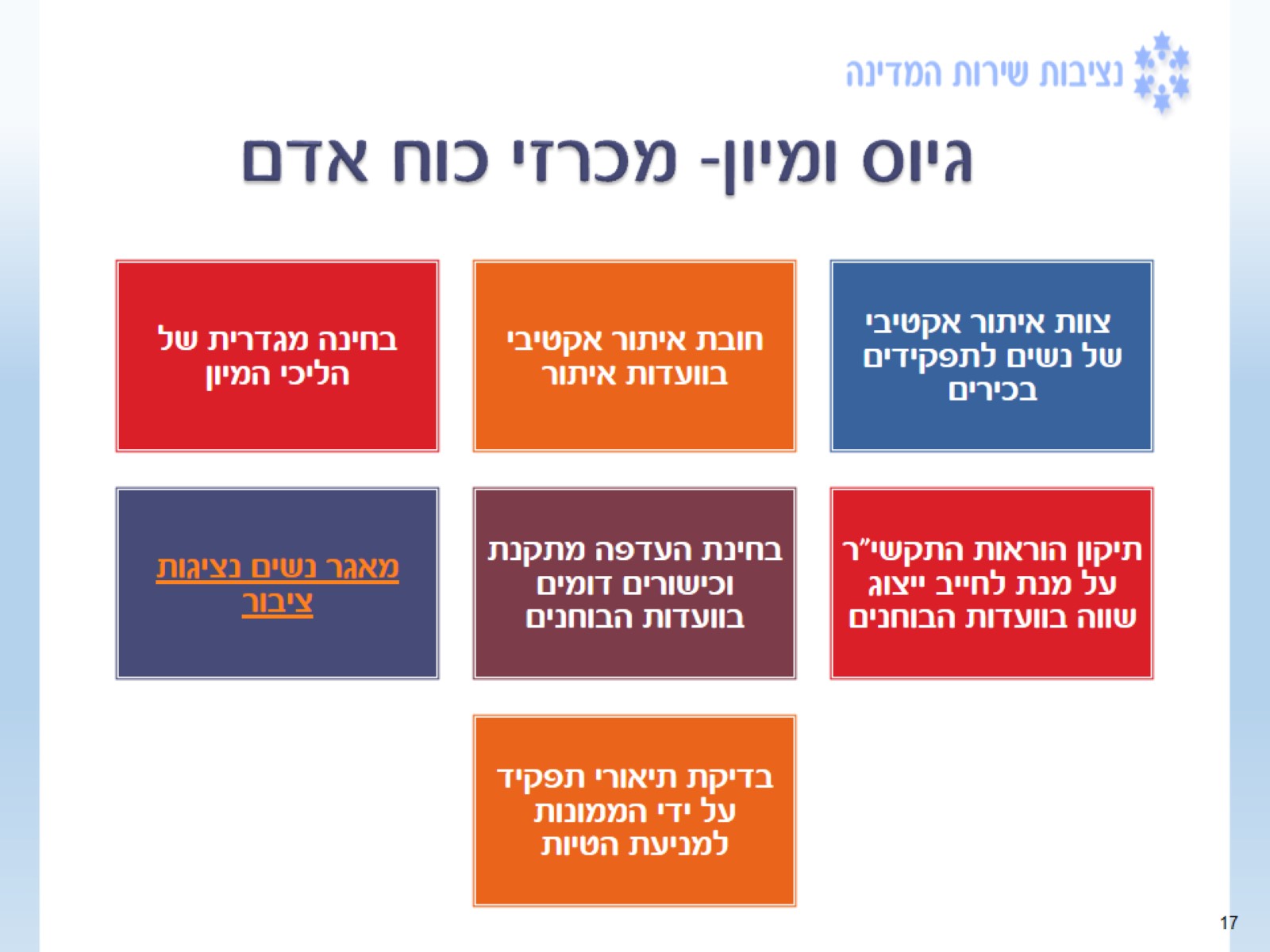 גיוס ומיון- מכרזי כוח אדם
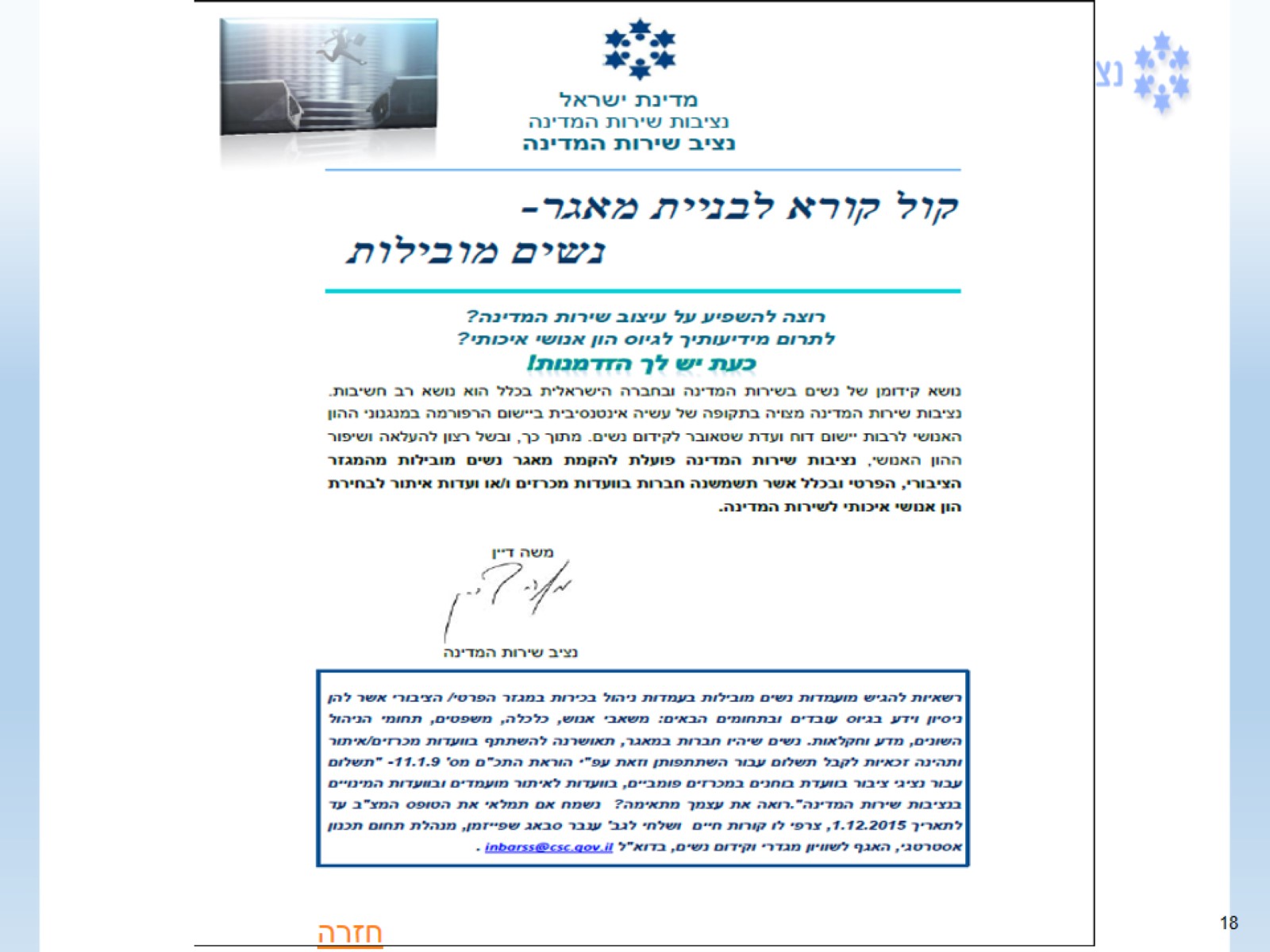 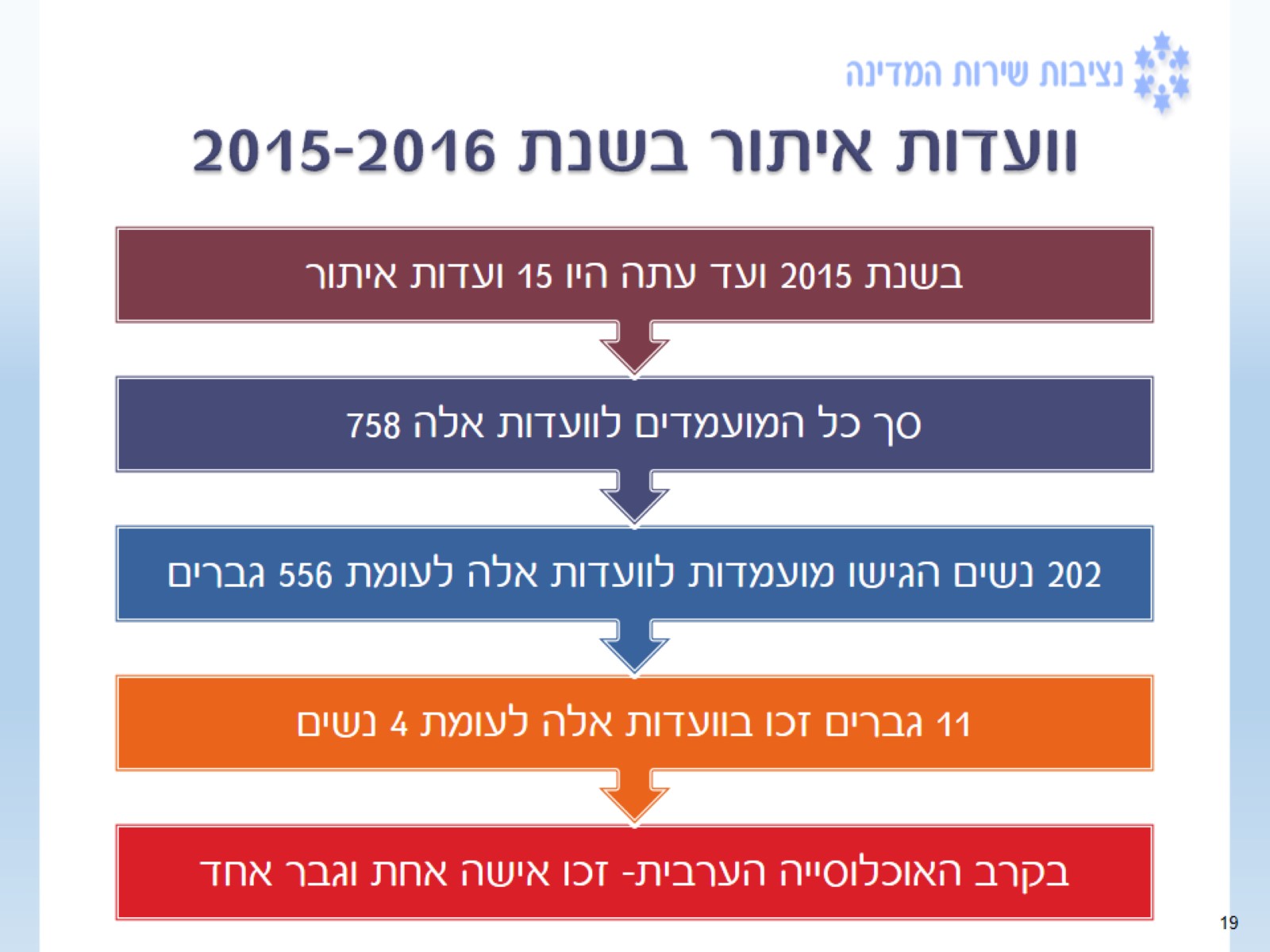 וועדות איתור בשנת 2015-2016
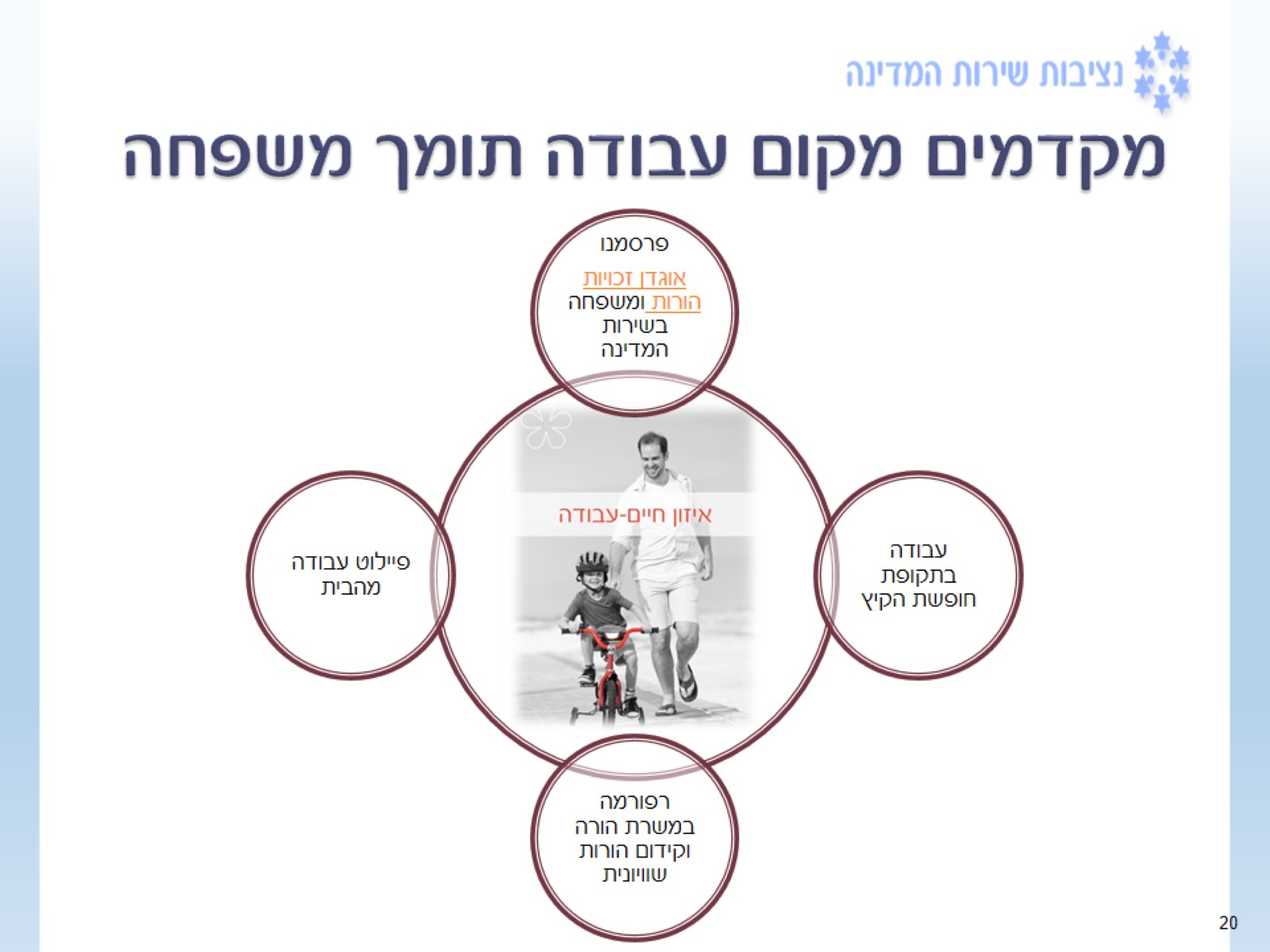 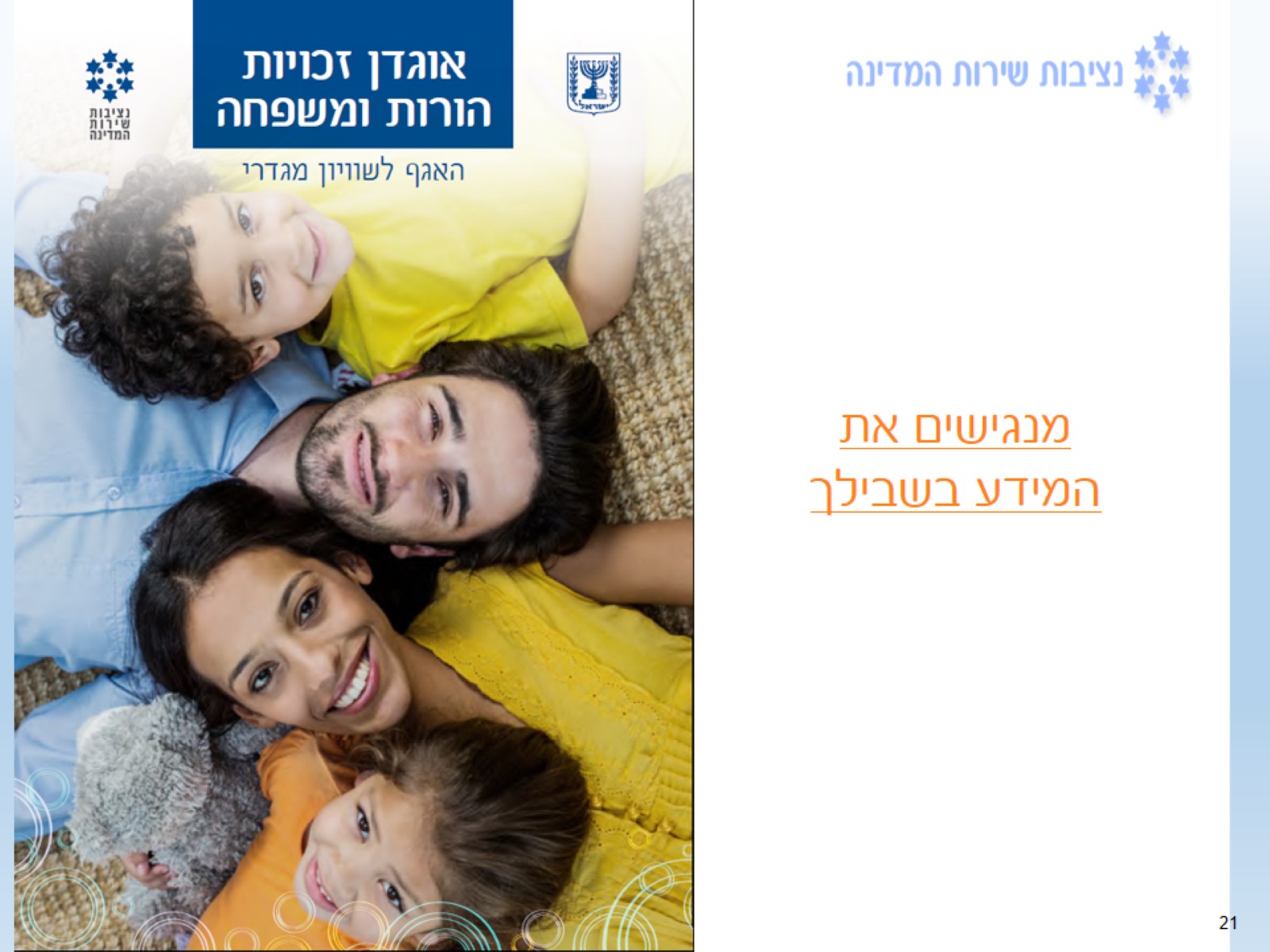 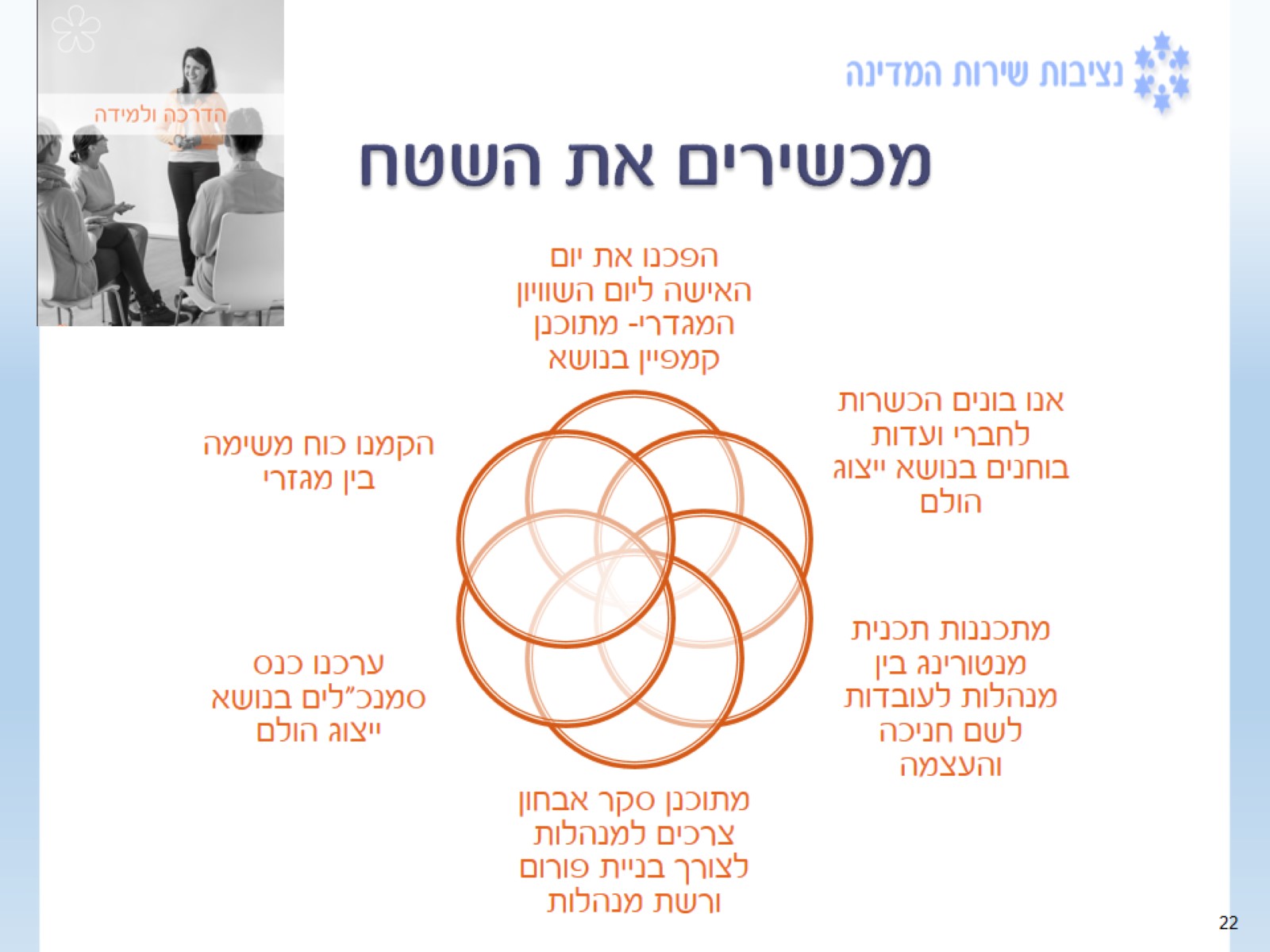 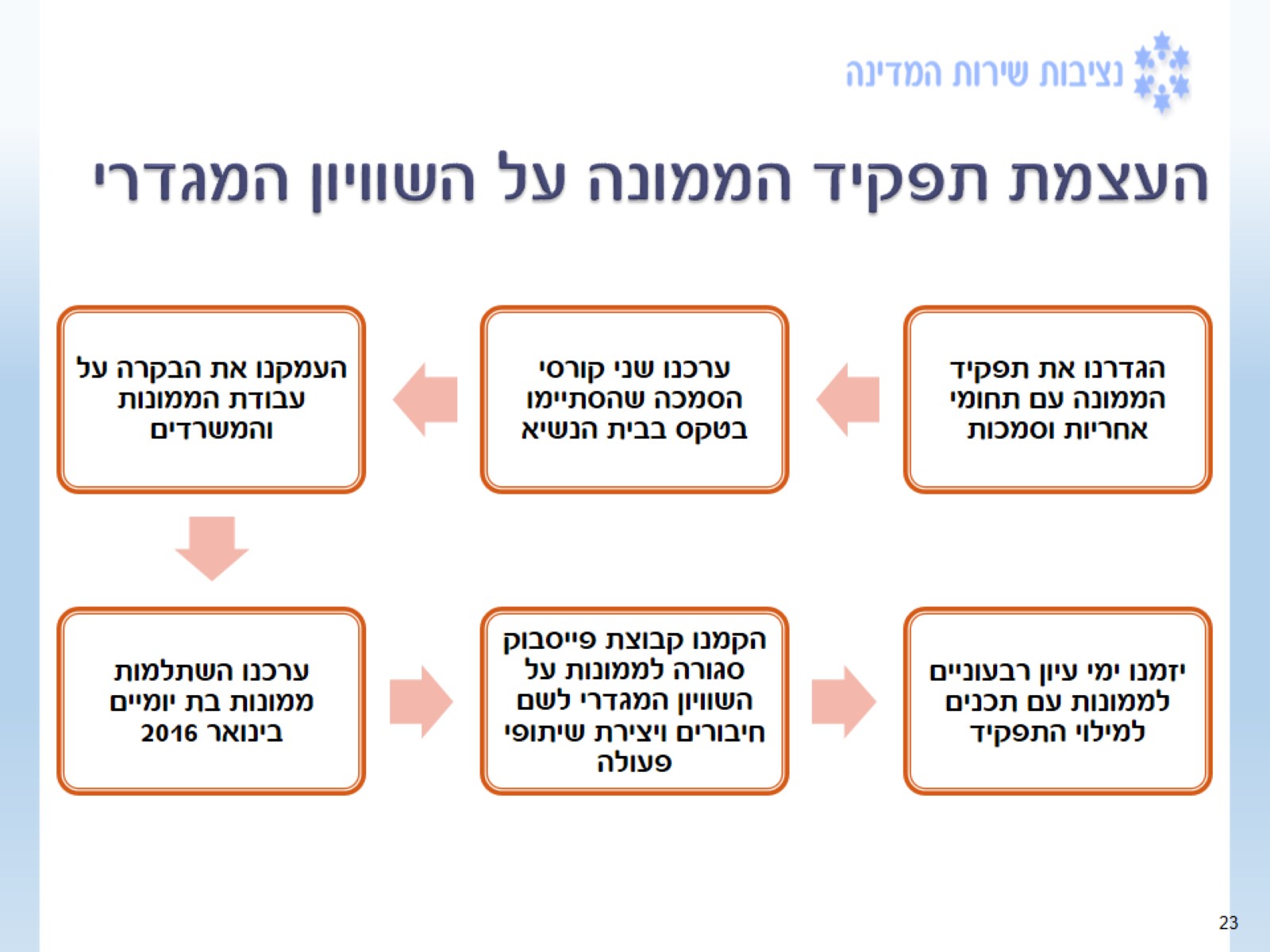 העצמת תפקיד הממונה על השוויון המגדרי
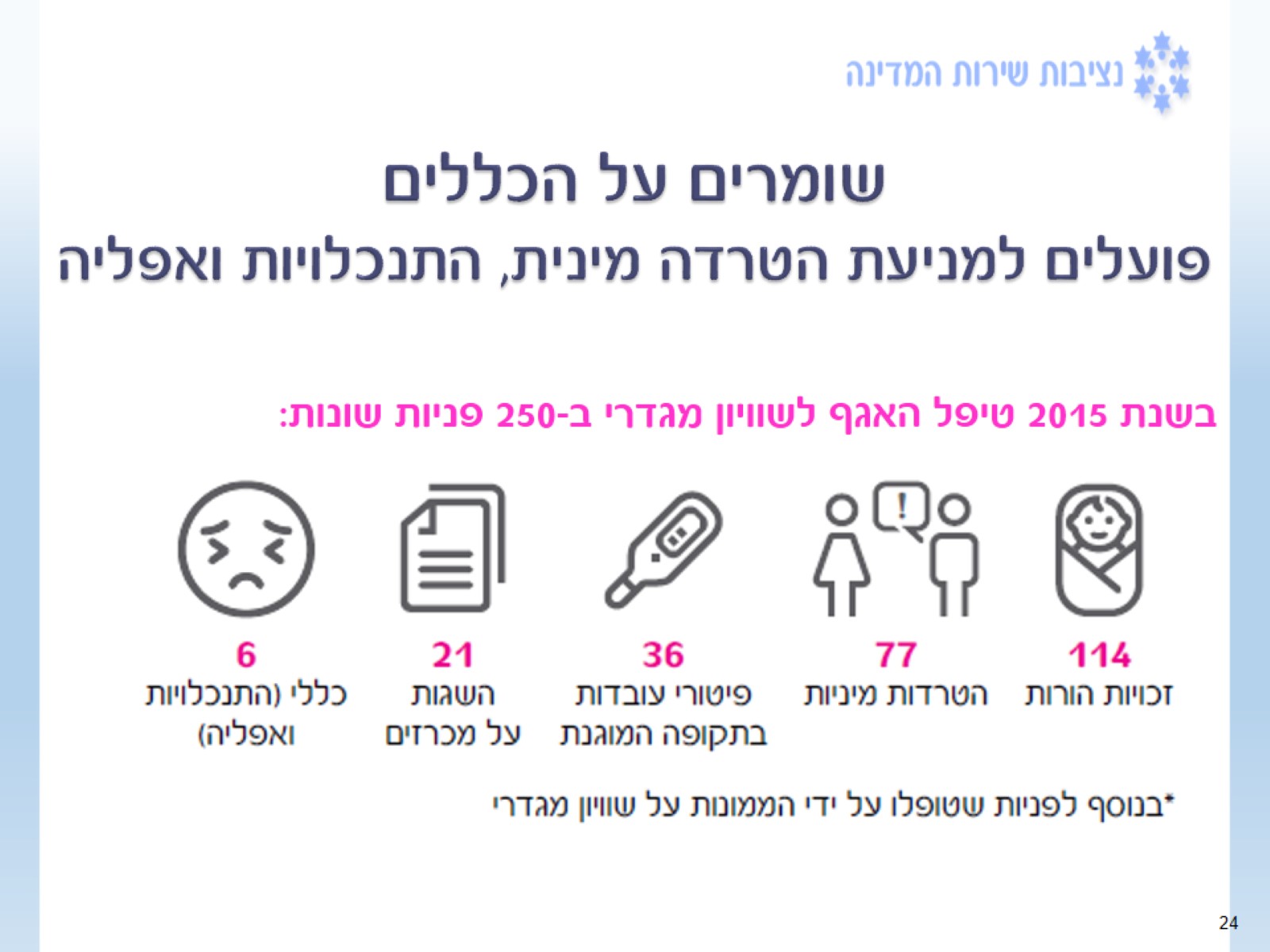 שומרים על הכלליםפועלים למניעת הטרדה מינית, התנכלויות ואפליה
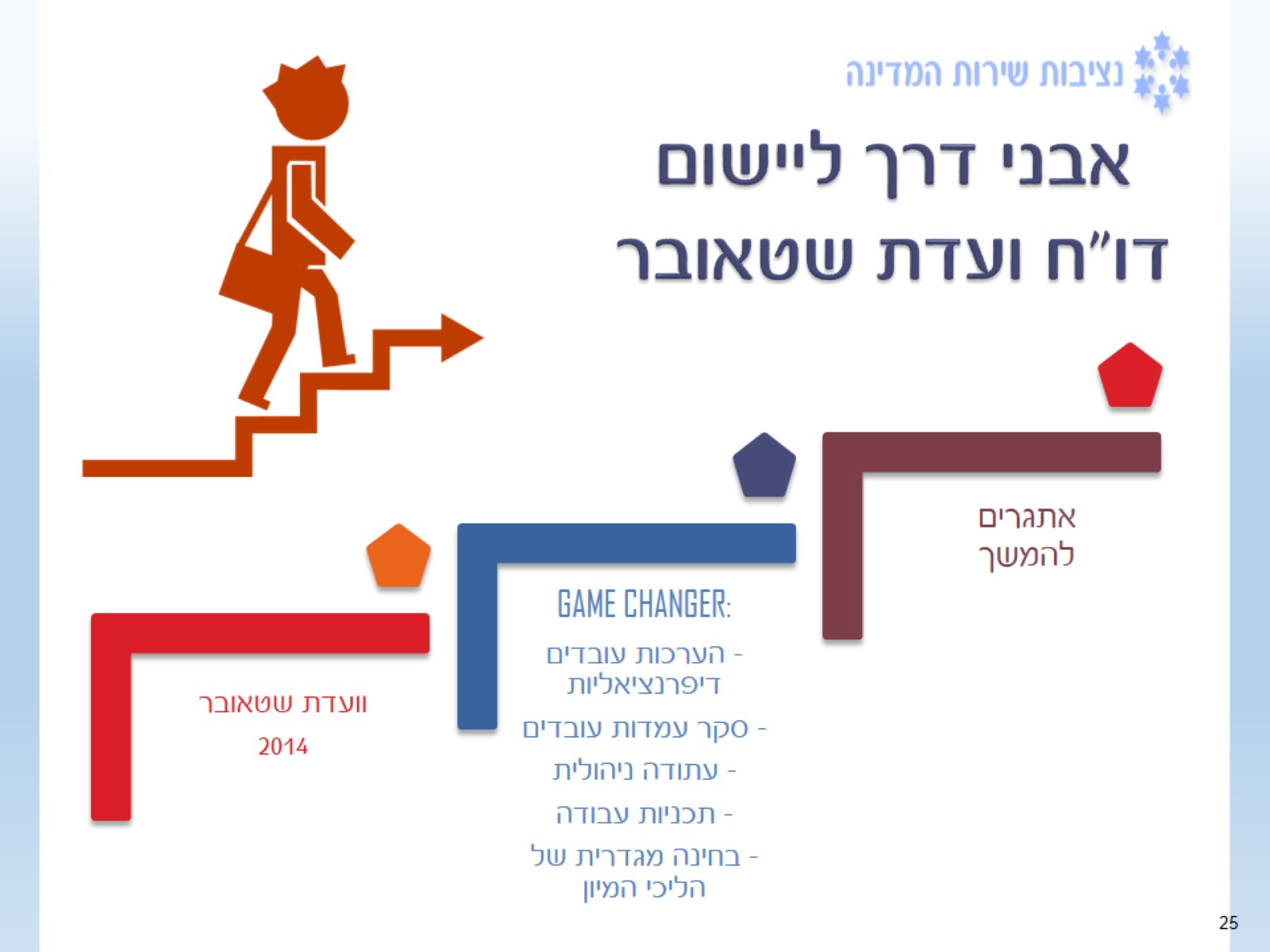 אבני דרך ליישום דו"ח ועדת שטאובר
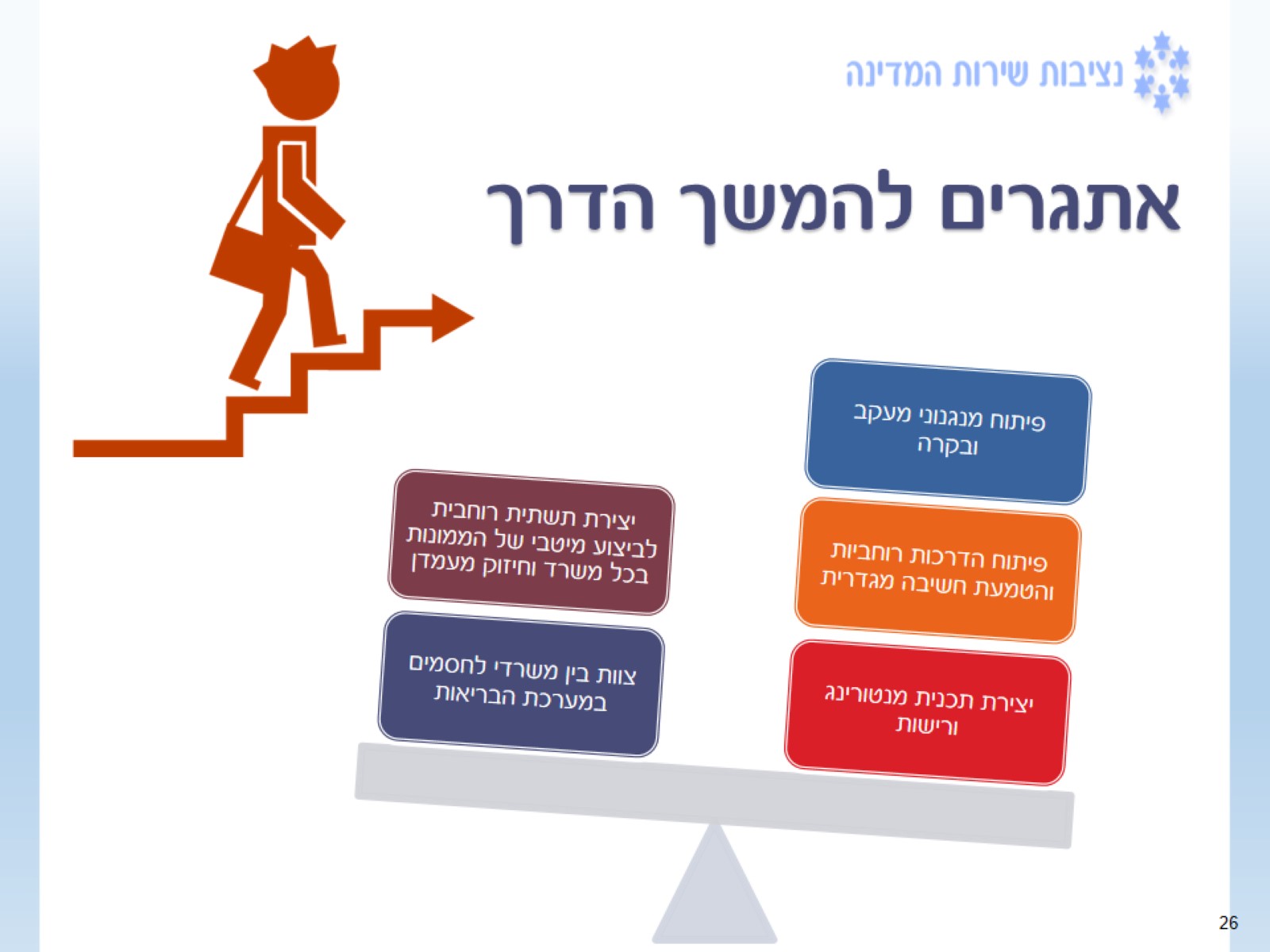 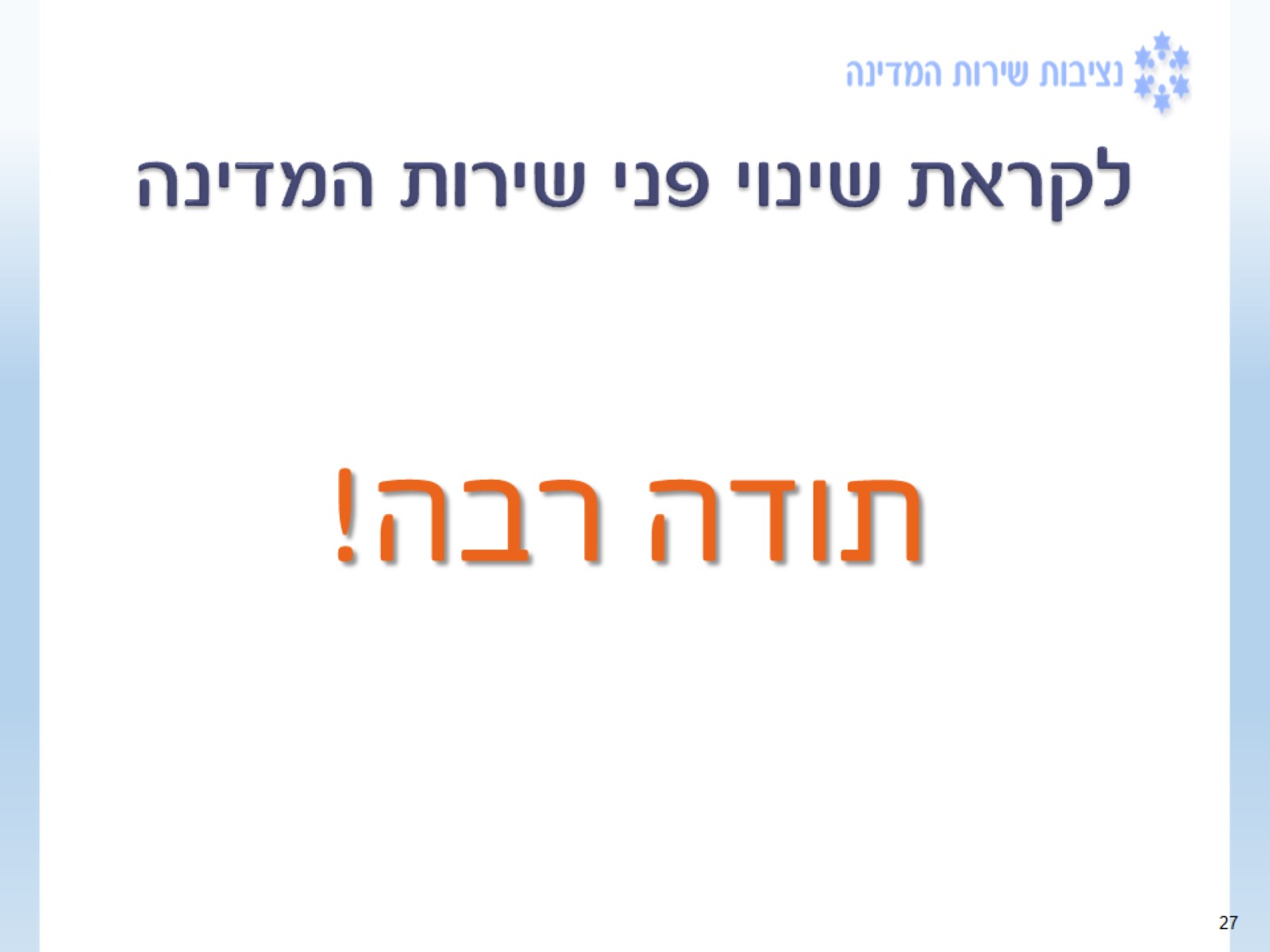 לקראת שינוי פני שירות המדינה
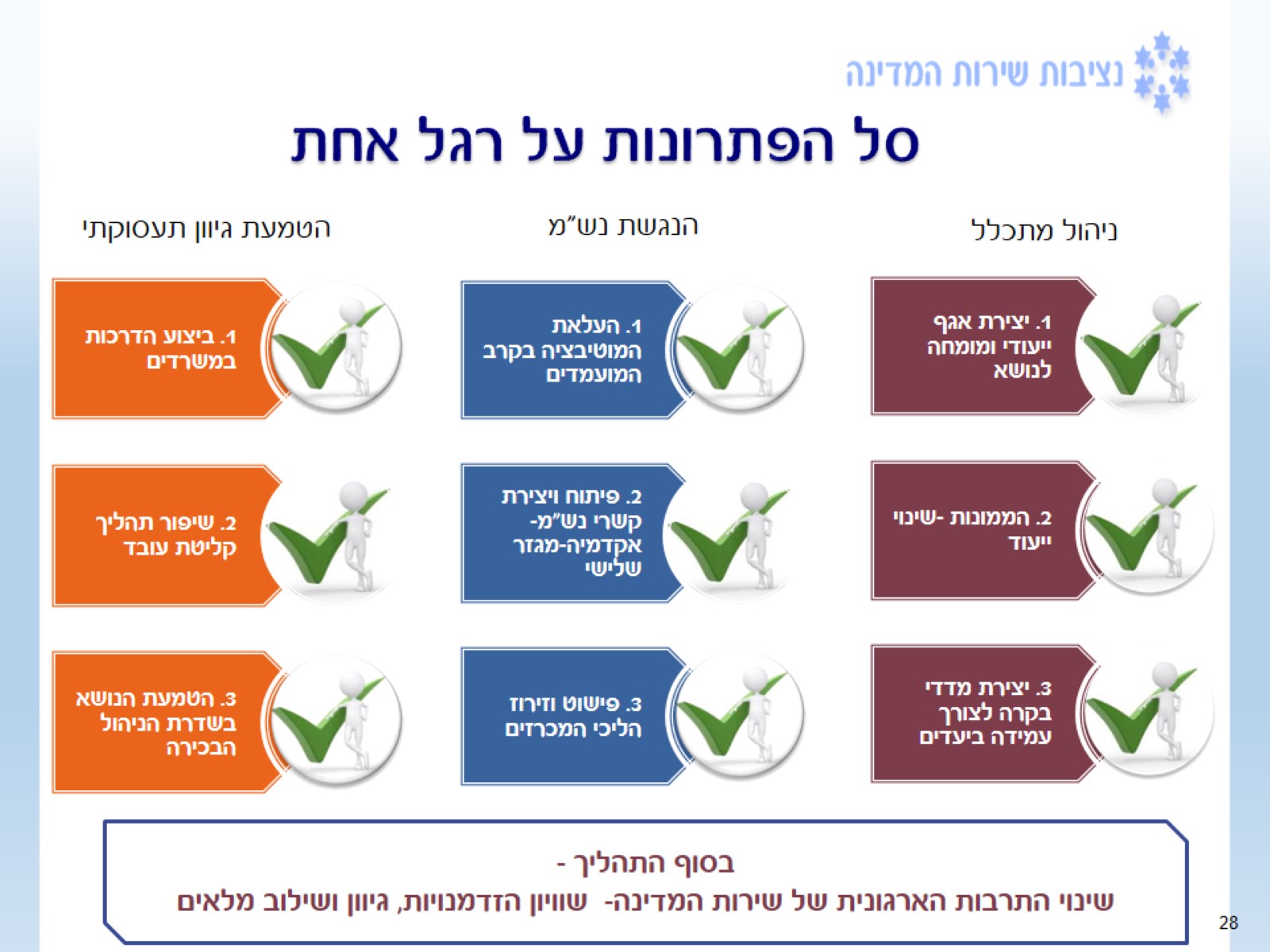 סל הפתרונות על רגל אחת